Декупаж
Мастер-классучитель начальных классовмиронюк Елена николаевна2012г.
Слово "decoupage" происходит от французского «вырезать». Соответственно, «техника декупажа» – это техника украшения, декорирования с помощью вырезанных бумажных мотивов. 
Оформление элементов интерьера в технике «декупаж» восходит к XVII веку. Именно тогда широко применялось наклеивание бумажных аппликаций на мебель, полы, стены, так, что покрытые лаком аппликации выглядели как рисунки.
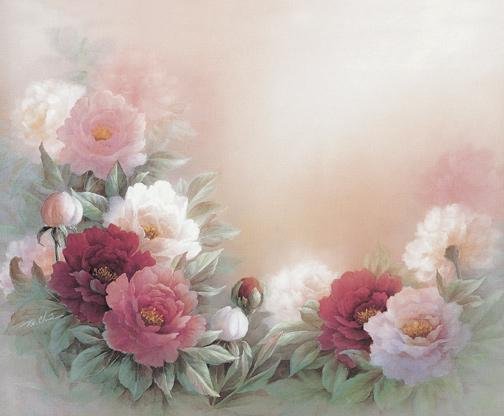 Немного  истории.
Предметы c использованием основных методов техники "декупаж" были найдены ещё в 12-м веке в Китае. Дальнейшее распространение техника получила в Италии, постепенно охватив всю Европу. Современное название этот вид рукоделия получил во Франции в 17-м - 18-м веках от слова decouper - "вырезать". 
Техника декупаж пользовалась большой популярностью среди многих знаменитостей, включая Марию Антуанетту, мадам де Помпадур, и Бо Бруммелл.
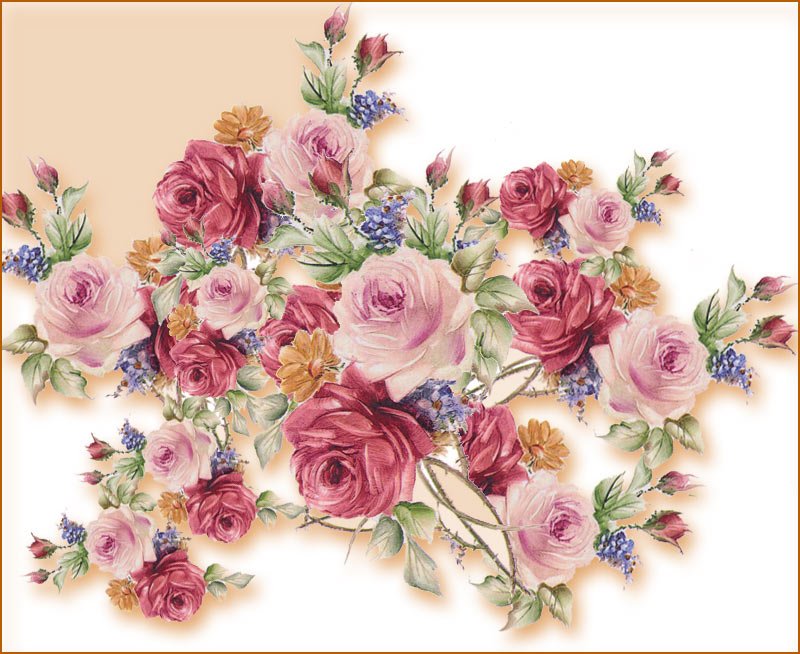 В семнадцатом веке последним писком моды была расписная восточная мебель, покрытая лаком. Однако позволить себе такую мебель мог далеко не каждый. И европейцы нашли выход. 
Европейские ремесленники сами стали делать лакированную мебель. 
Они приклеивали различные картинки и покрывали во много слоев лака. Это производило полное впечатление рисунка, нанесенного на предмет.
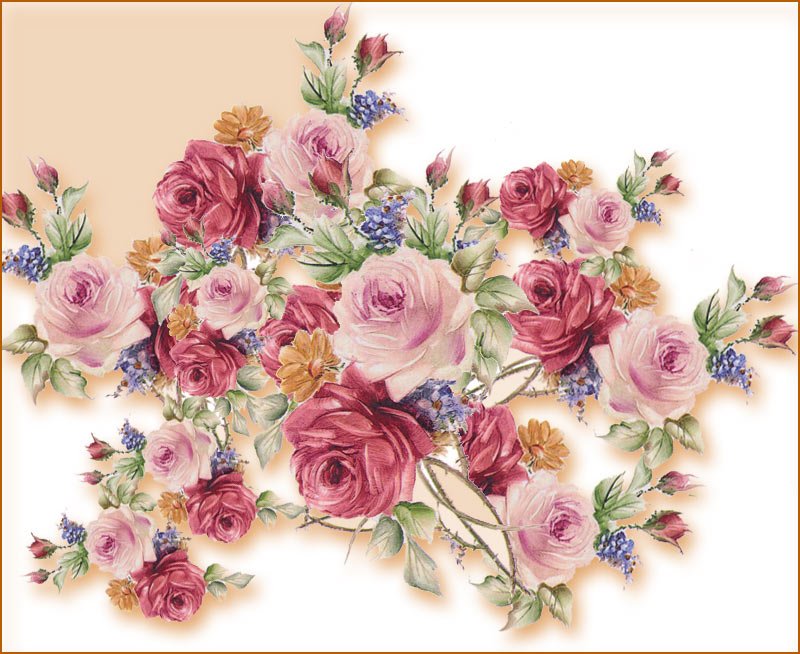 Направления 
современного 
декупажа
Традиционный; 
из салфеток
С использованием синтетических материалов
Из тканей и на тканях
Объемный декупаж
Материалы 
и 
инструменты
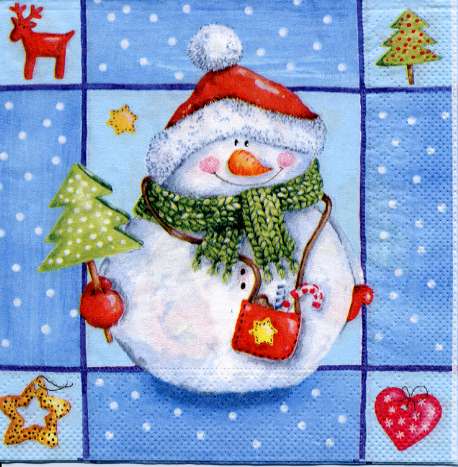 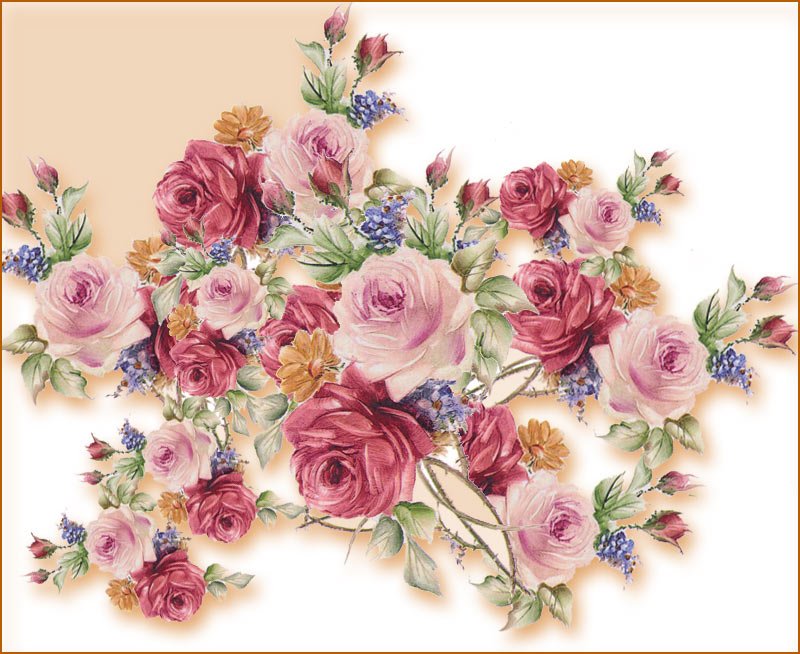 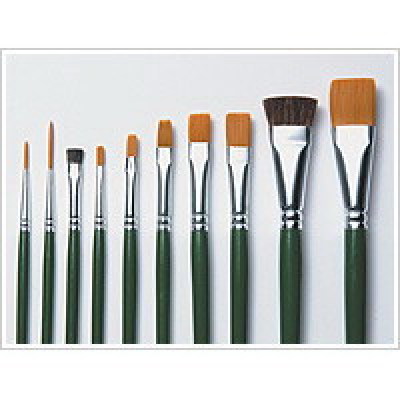 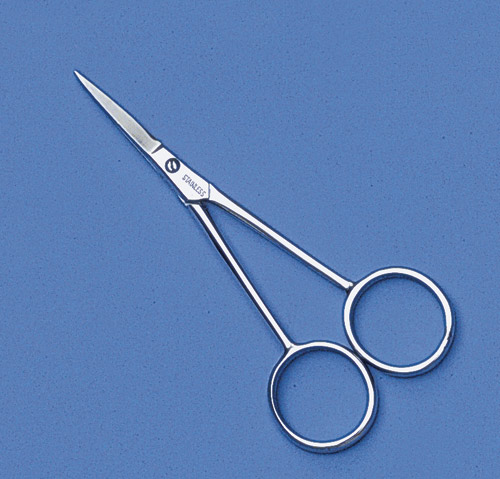 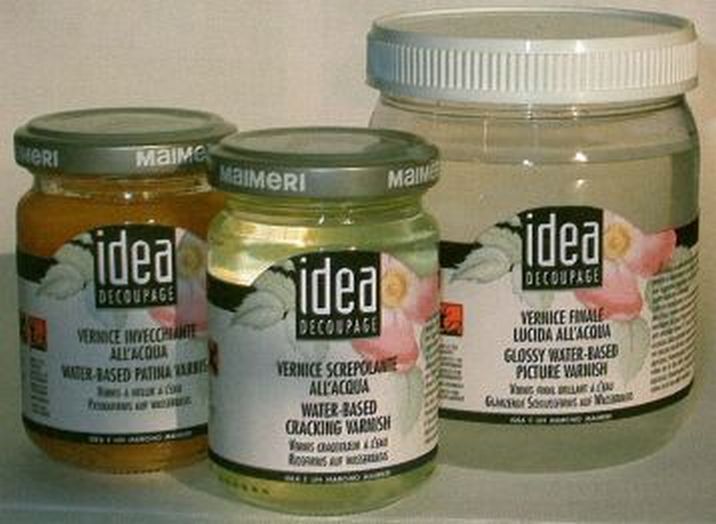 Объект декорирования;
Салфетки для декупажа, декупажная карта или распечатка;
Ножницы;
Кисточки;
Клей для декупажа;
Лак для декупажа;
Вам могут пригодиться: 
Акриловые краски;
Лаки с разными свойствами;
Вспомогательные материалы для обработки поверхности;
Контуры по стеклу.
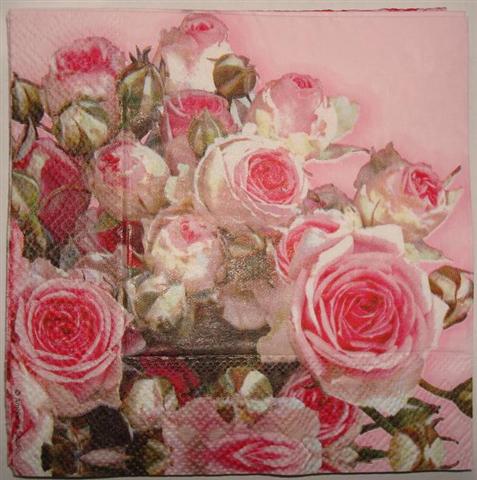 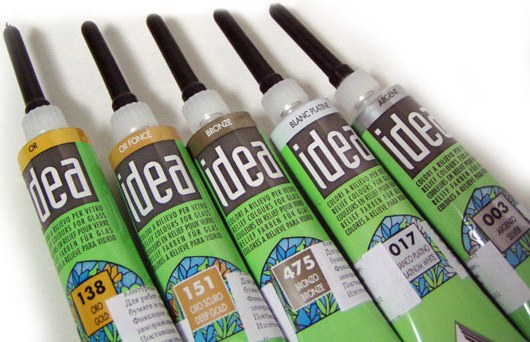 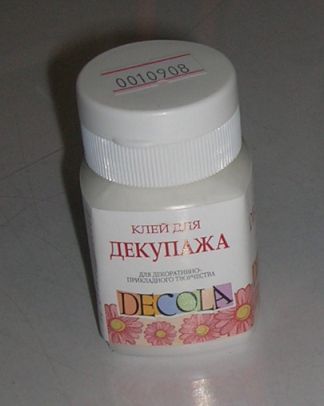 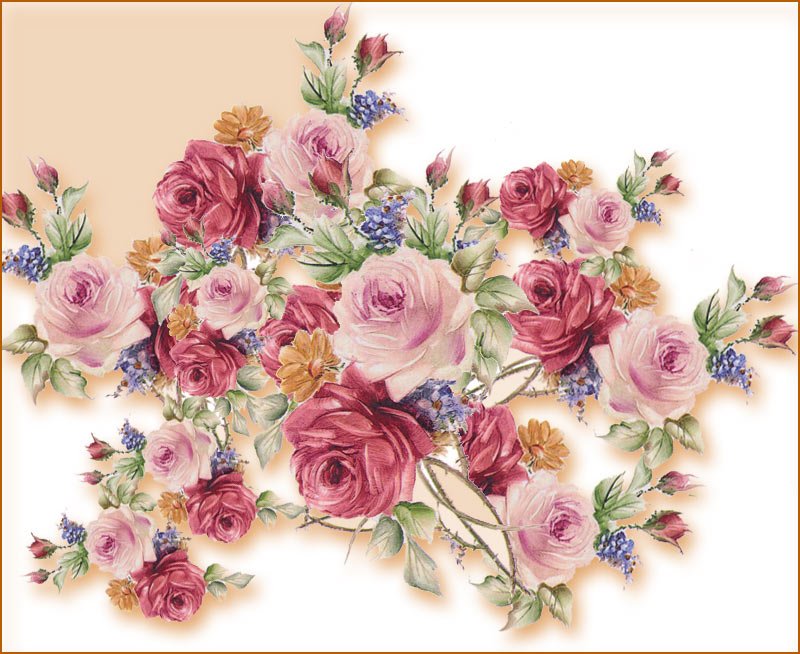 Технология:
Вырезаем рисунок по контуру
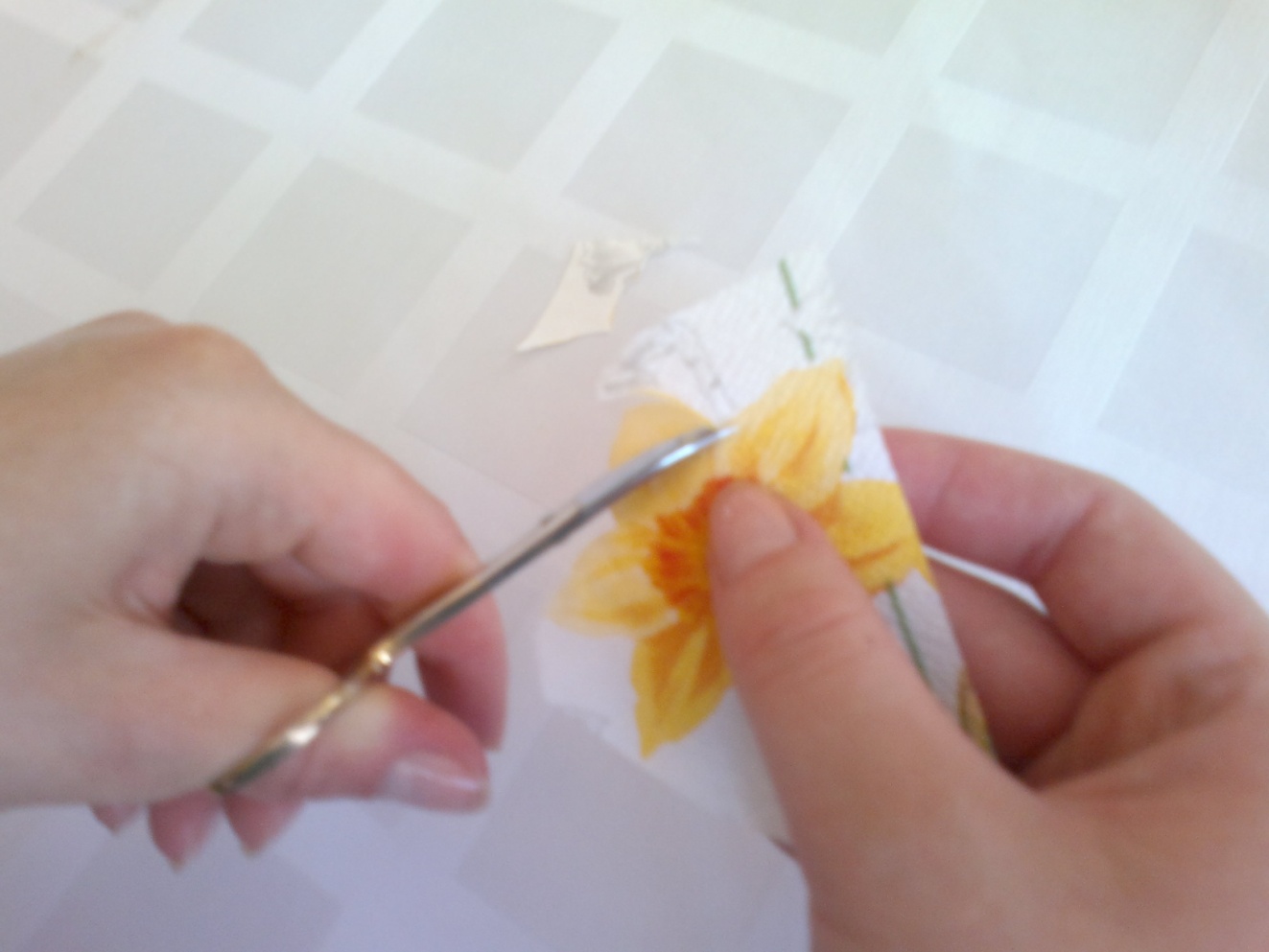 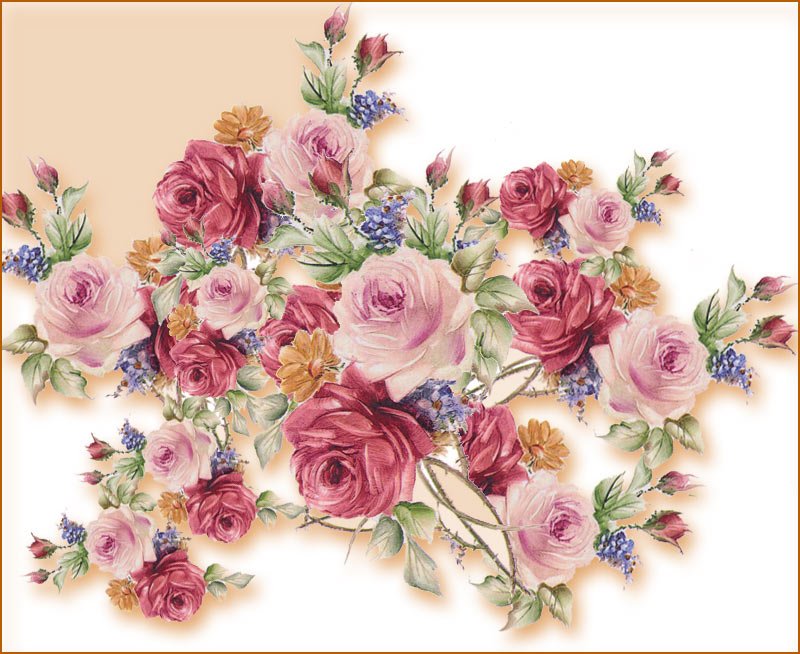 Разделяем салфетку на слои
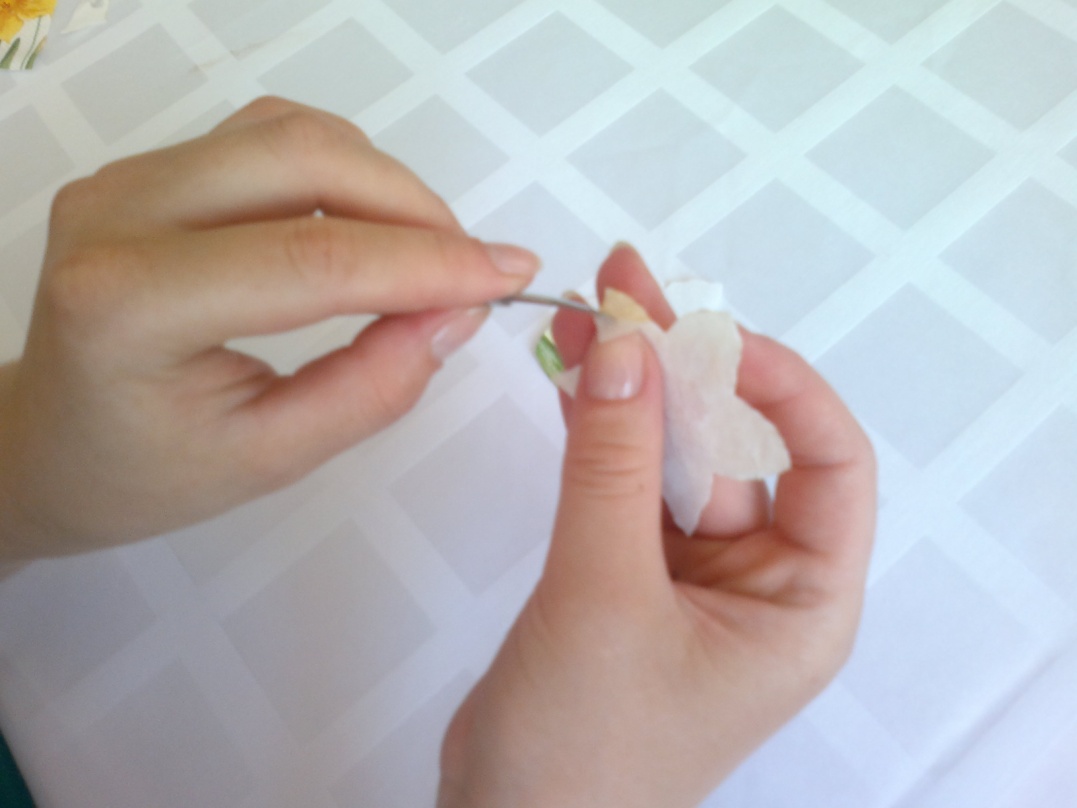 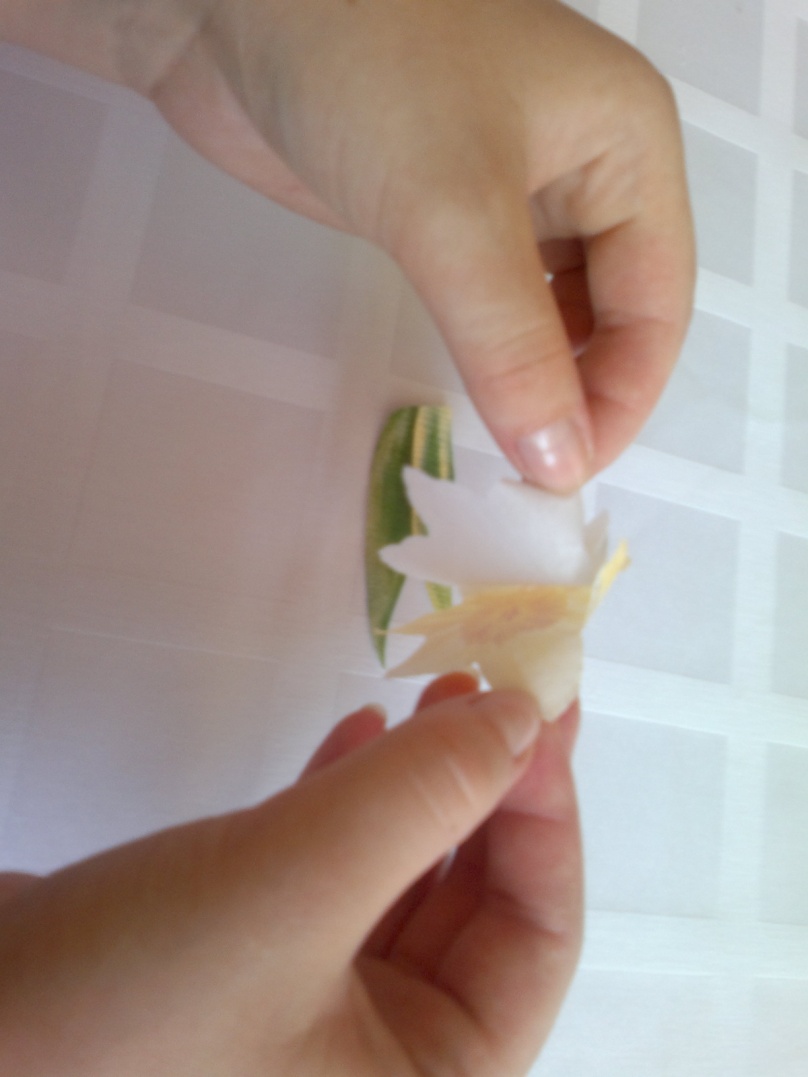 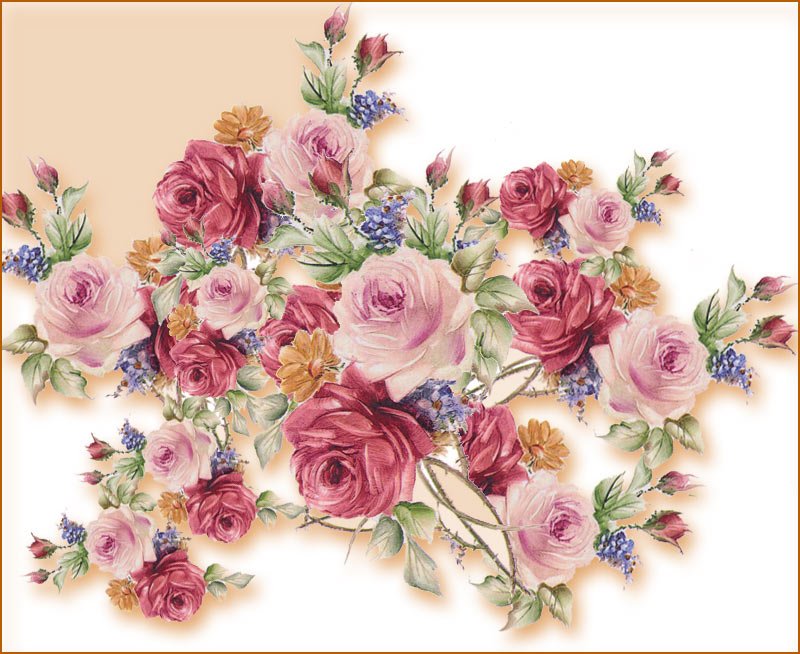 Наносим клей на поверхность
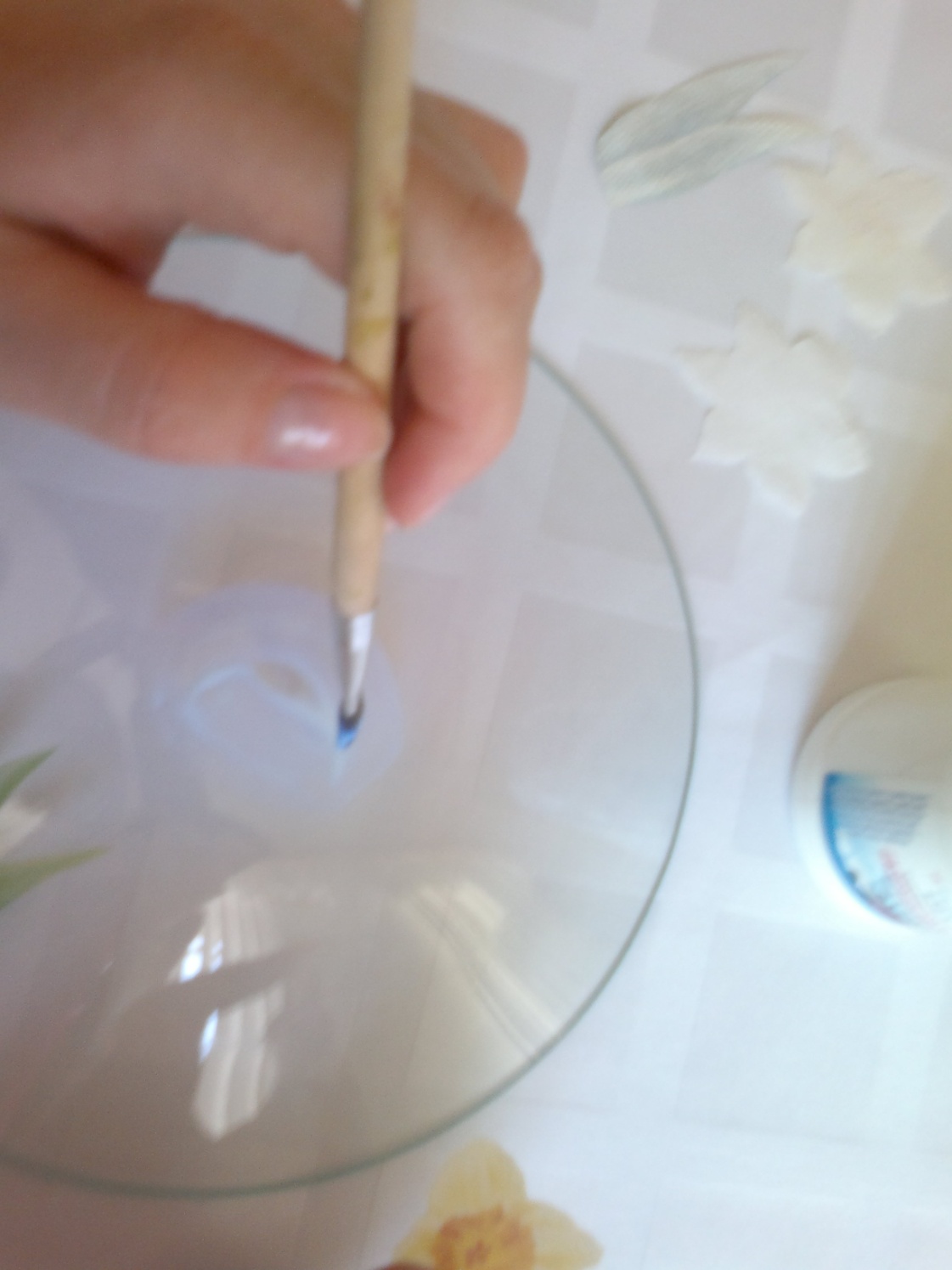 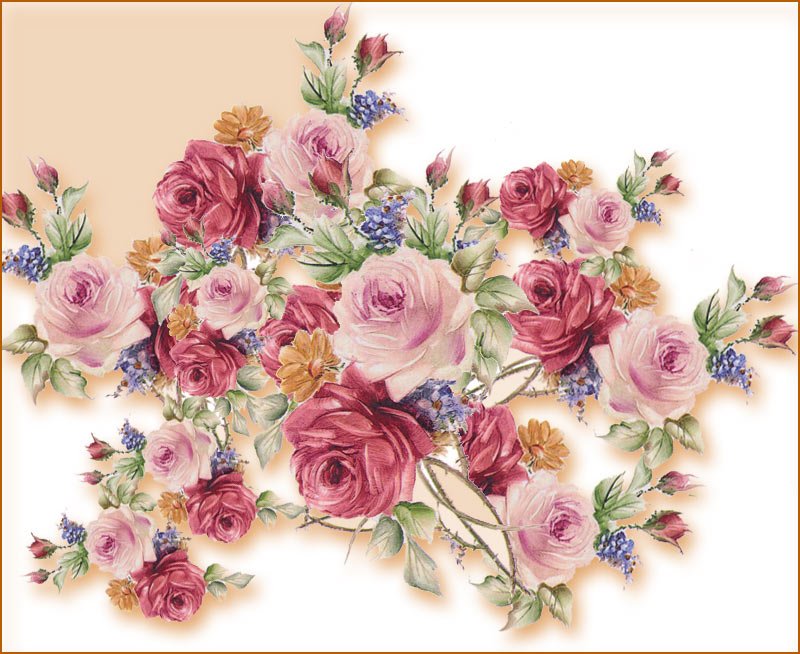 Прикладываем салфетку к поверхности, и сверху наносим клей
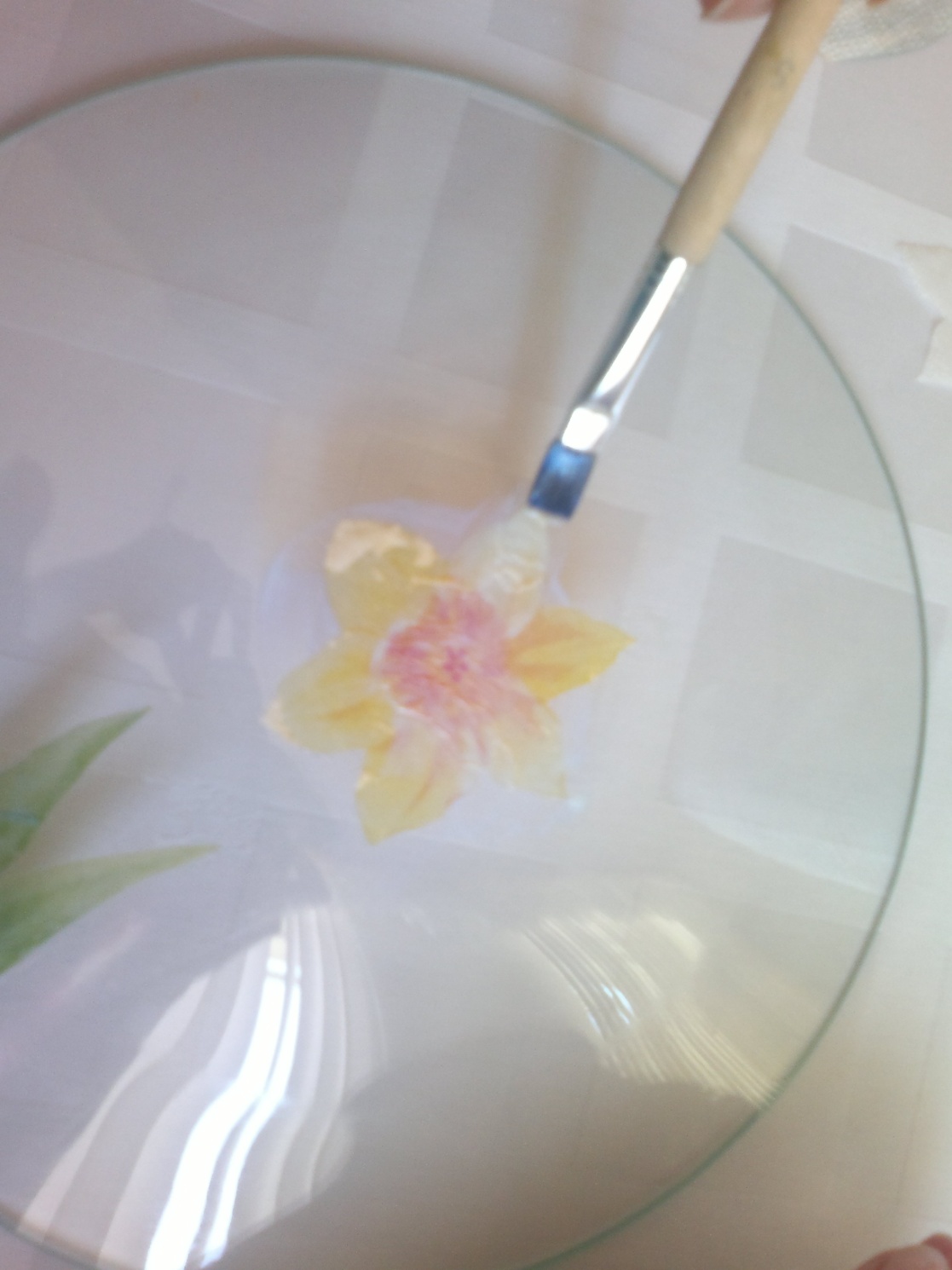 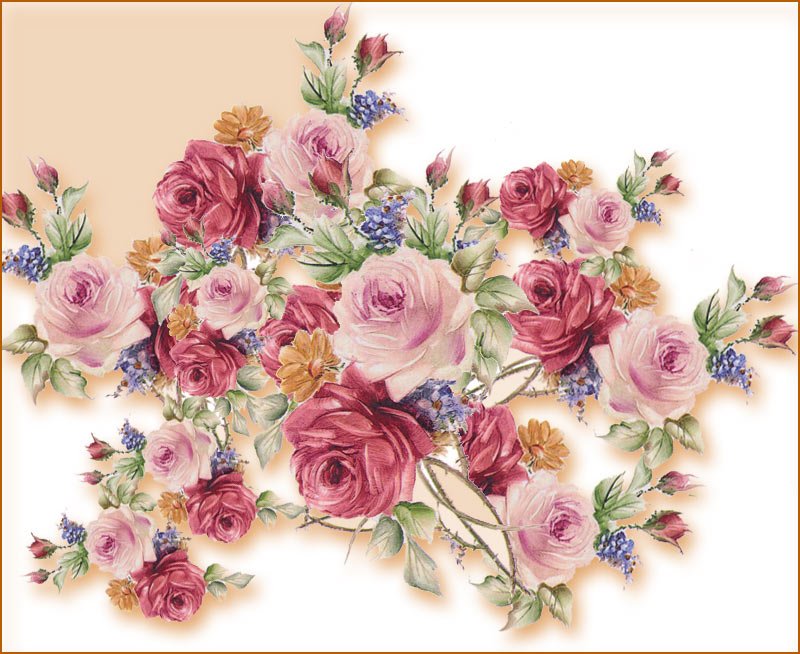 Аккуратно удаляем пузырьки воздуха и выравниваем поверхность
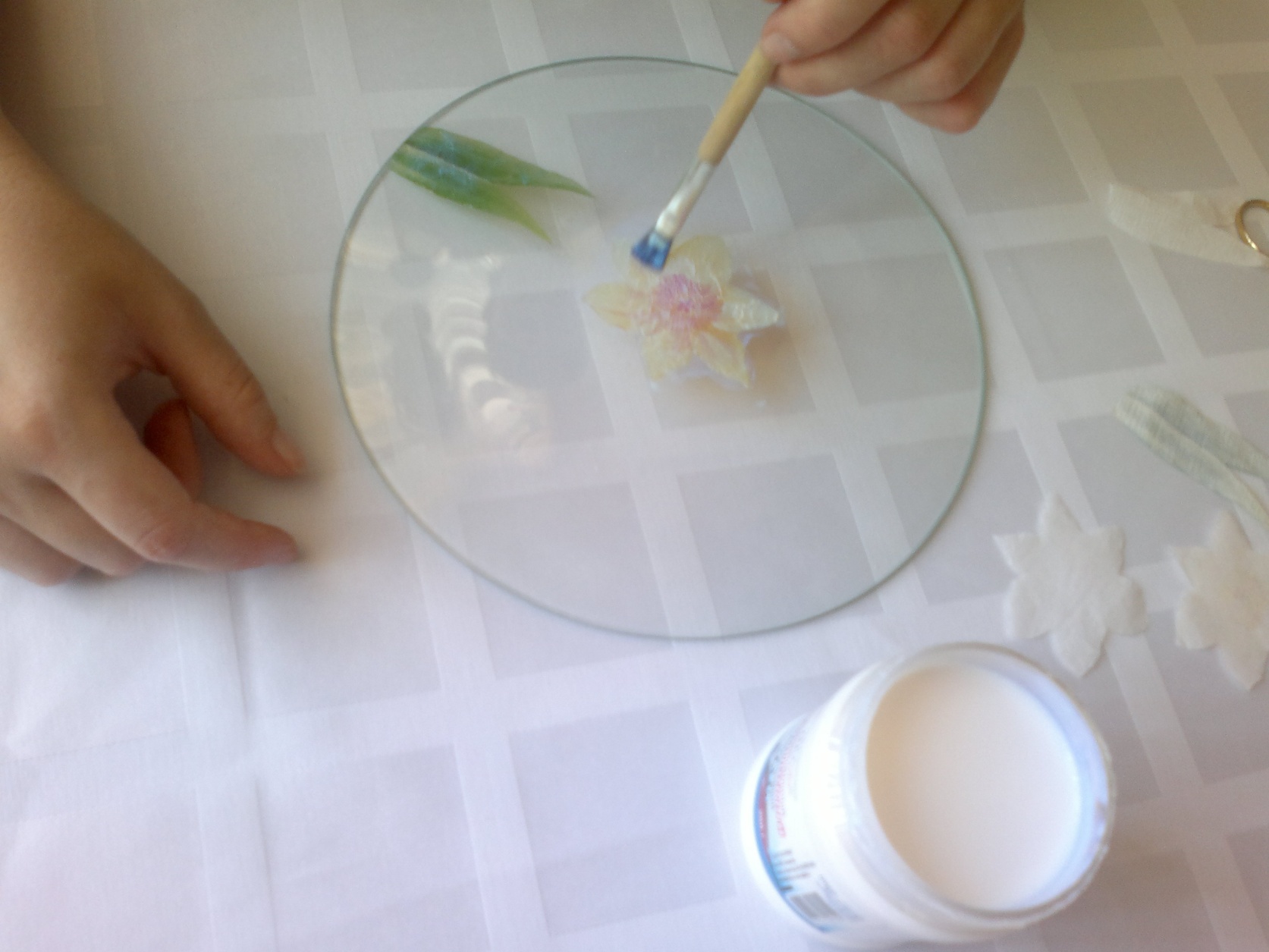 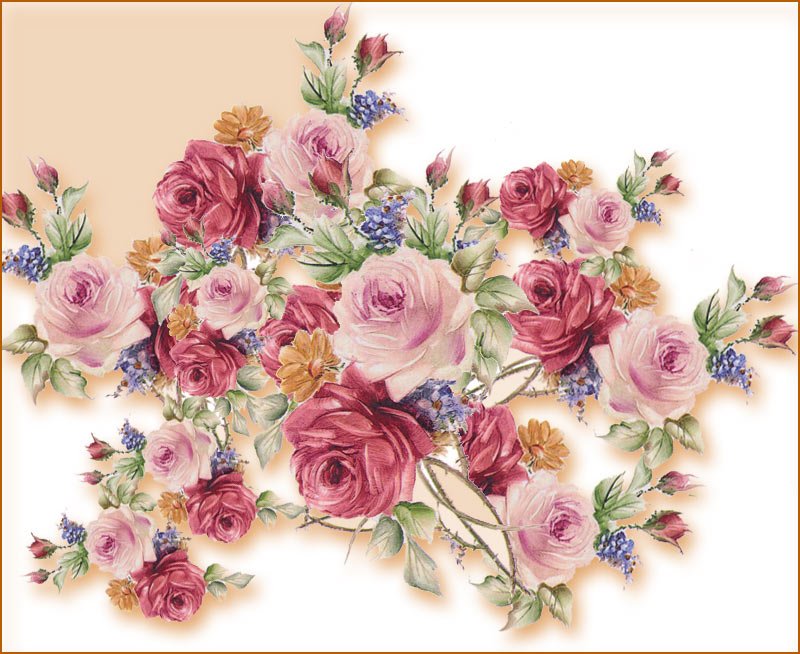 Даем работе  просохнуть, затем покрываем лаком
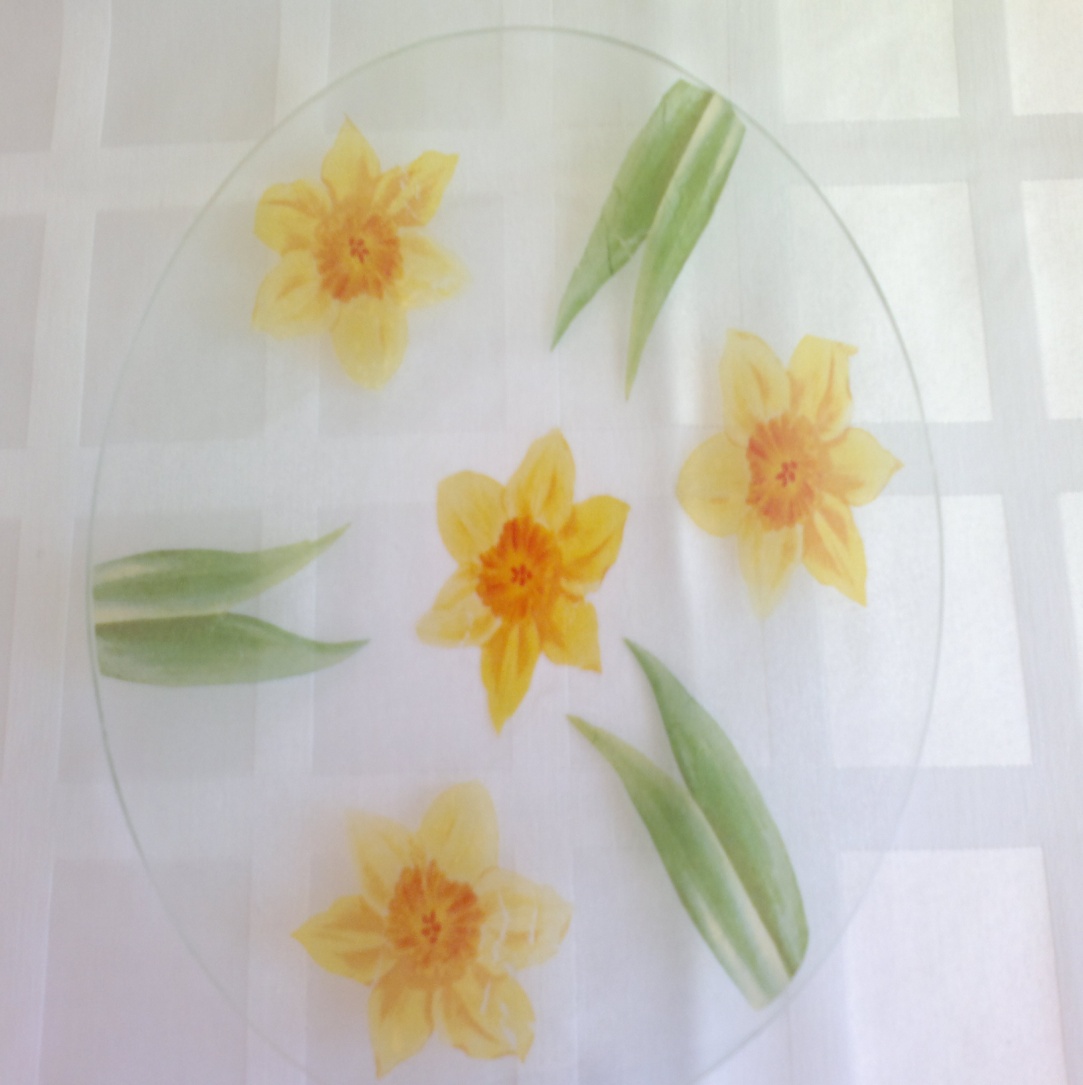 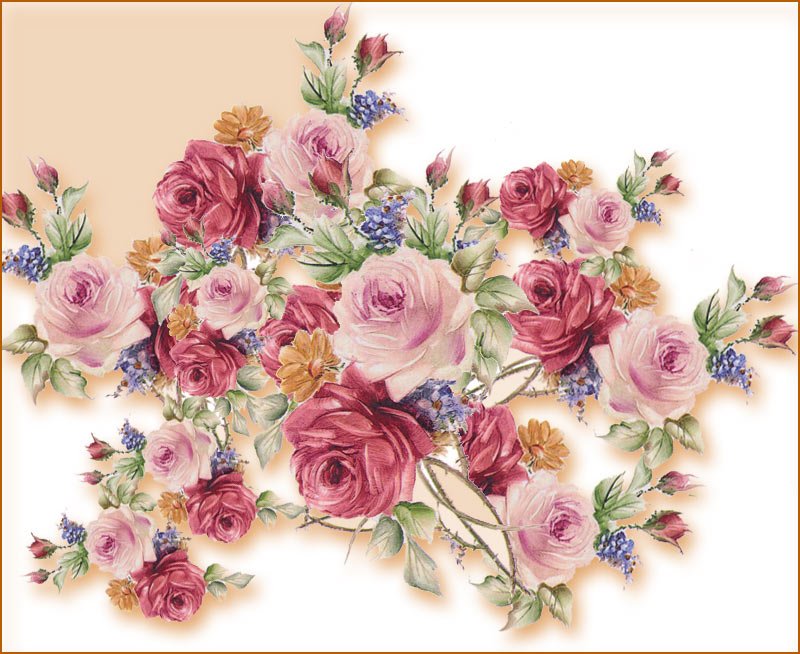 Наши работы
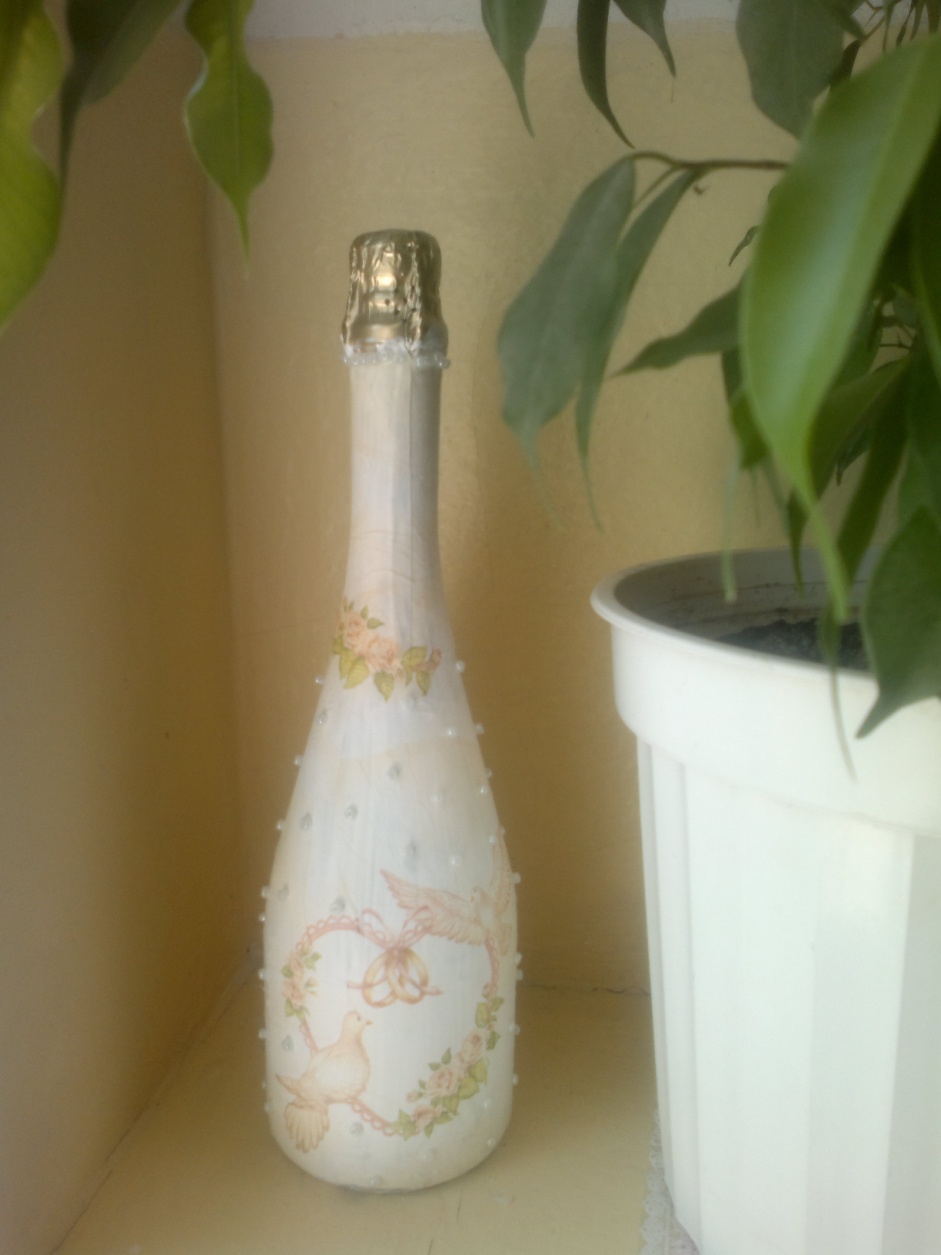 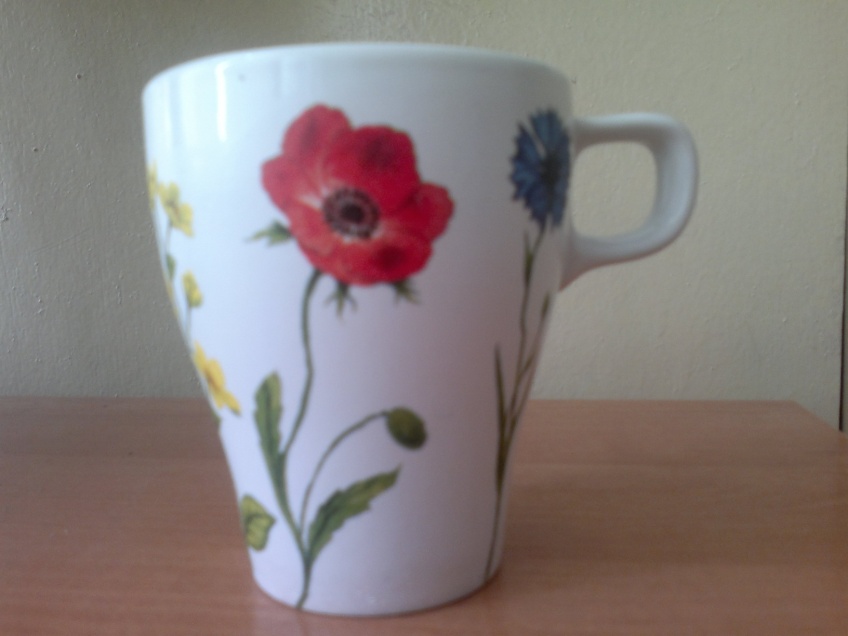 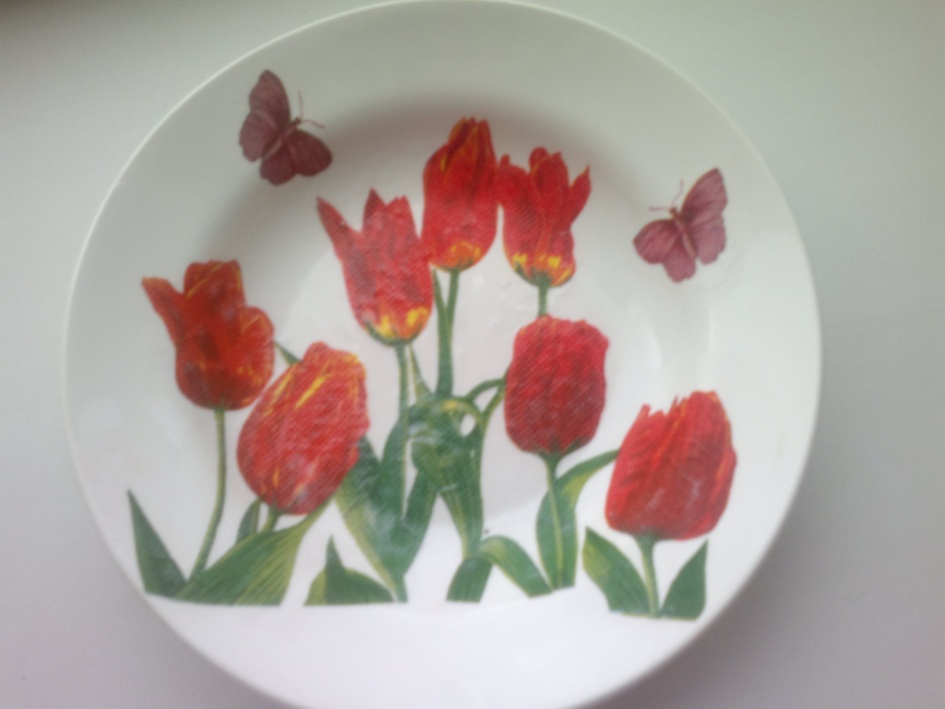 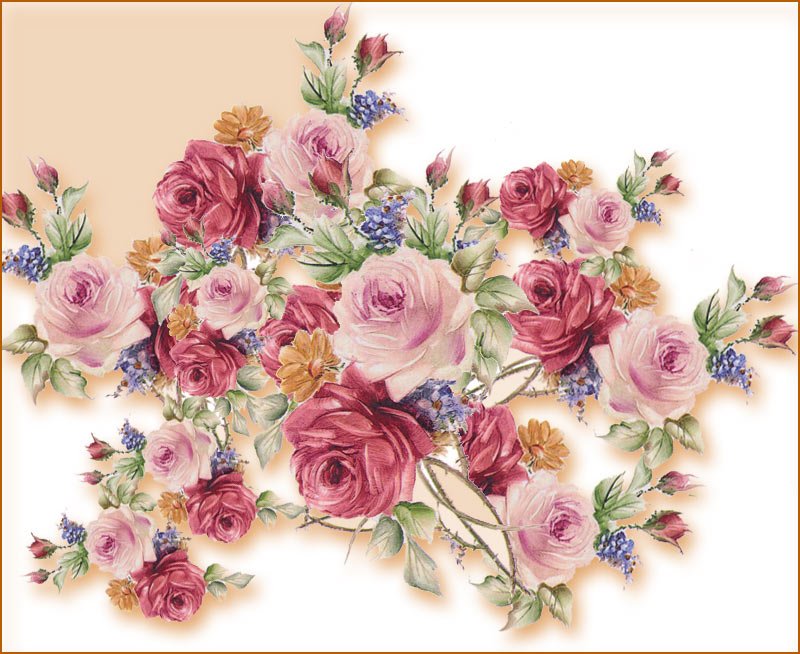 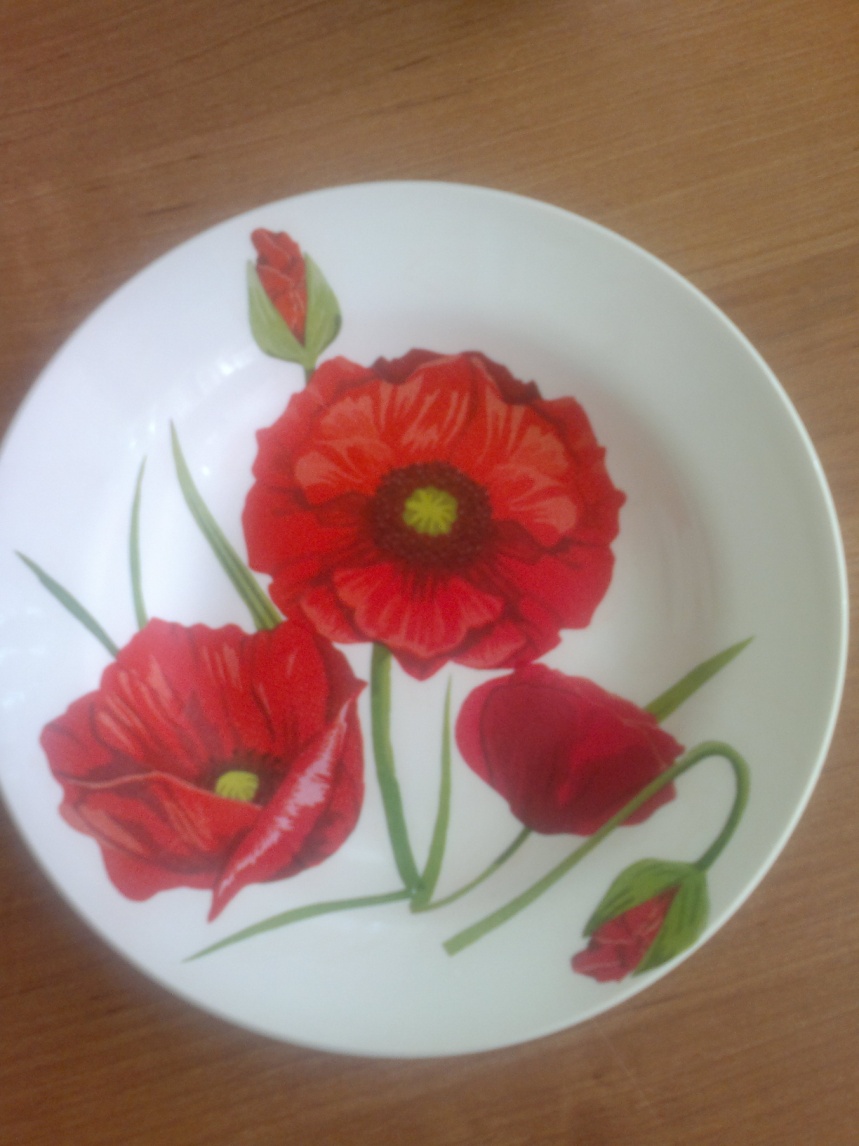 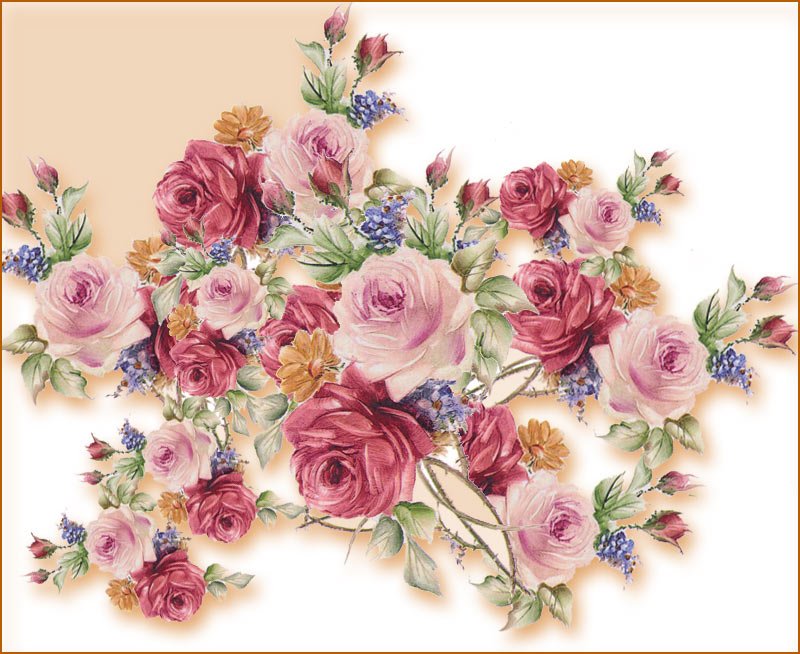 Рефлексия
Что нового вы узнали?
Что понравилось?
Что вызвало сложности?
Какие эмоции вызвала работа?
Где можете применить?
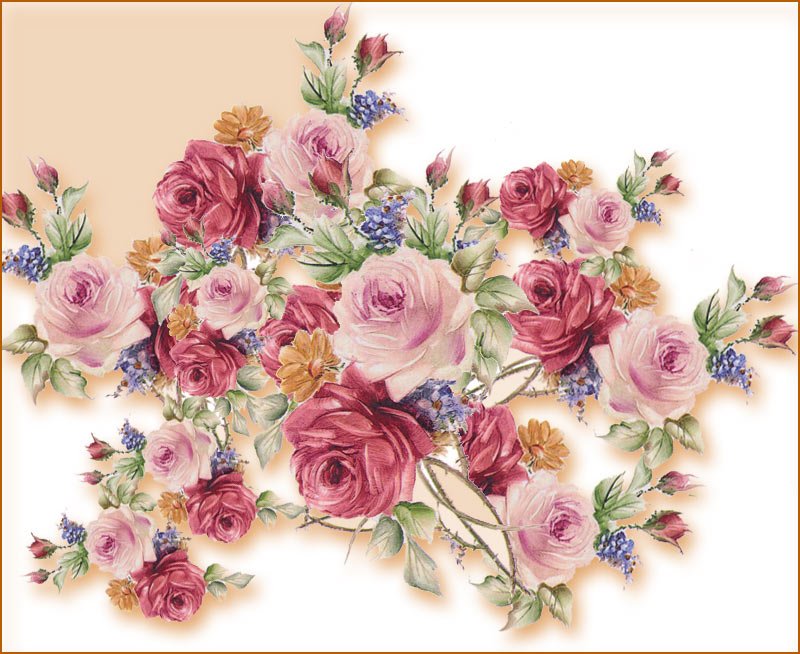 Спасибо за внимание!